Adaptive predictive control for pipelined multiprocessor image-based control systems considering workload variations

Sajid Mohamed1, Nilay Saraf2, Daniele Bernardini3, Dip Goswami1, Twan Basten1, Alberto Bemporad2
1Eindhoven University of Technology, The Netherlands
2IMT School for Advanced Studies, Lucca, Italy
3ODYS S.r.l., Italy
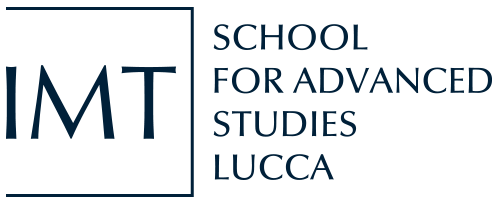 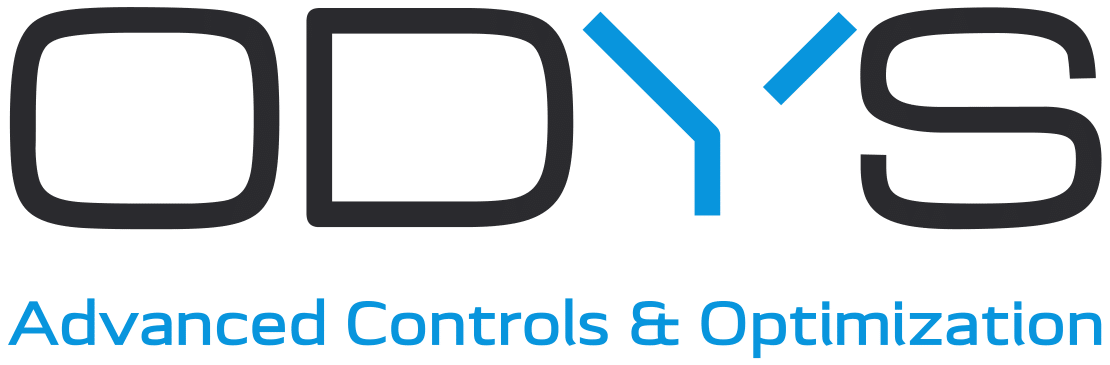 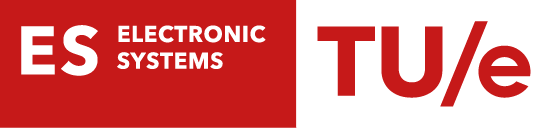 This research has received partial funding from the EU’s H2020 FP under GA no 674875 (oCPS) and the ECSEL JU under GA no 783162 (FitOptiVis).
Image-based control (IBC) system – an example
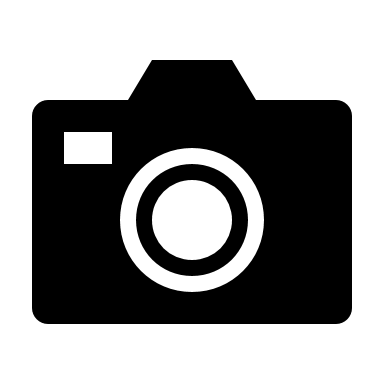 S : Sensing & processing
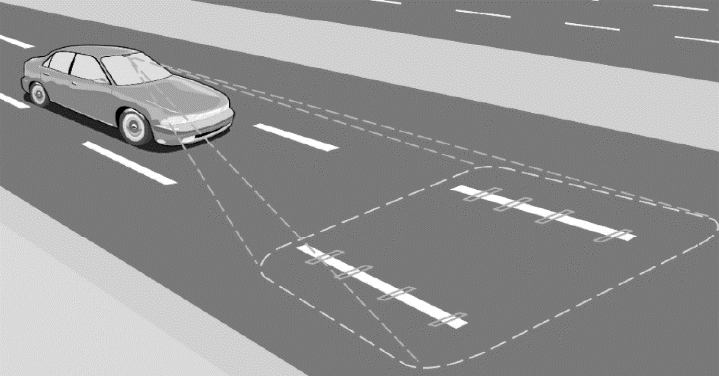 camera(s)
C : Control computation
Dynamic system (continuous time)
A : Actuation
Vision-based lateral control of a vehicle
Embedded Platform (discrete-time)
vehicle on road
Embedded Platform
disturbance
steering angle
Control Strategies
desired lateral
lateral deviation
measure states
2
IBC system characteristics: workload variations
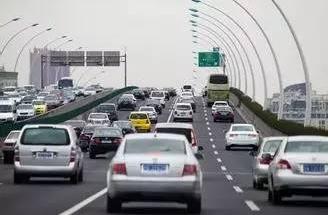 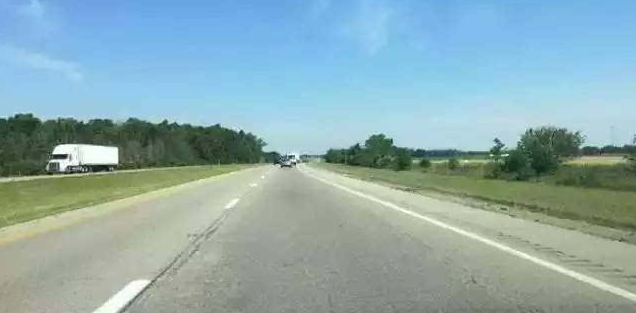 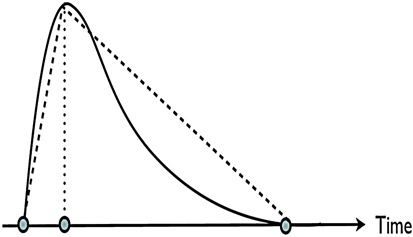 workload distribution
best-case
worst-case
idle time
idle time
S
C
A
S
C
A
S
C
A
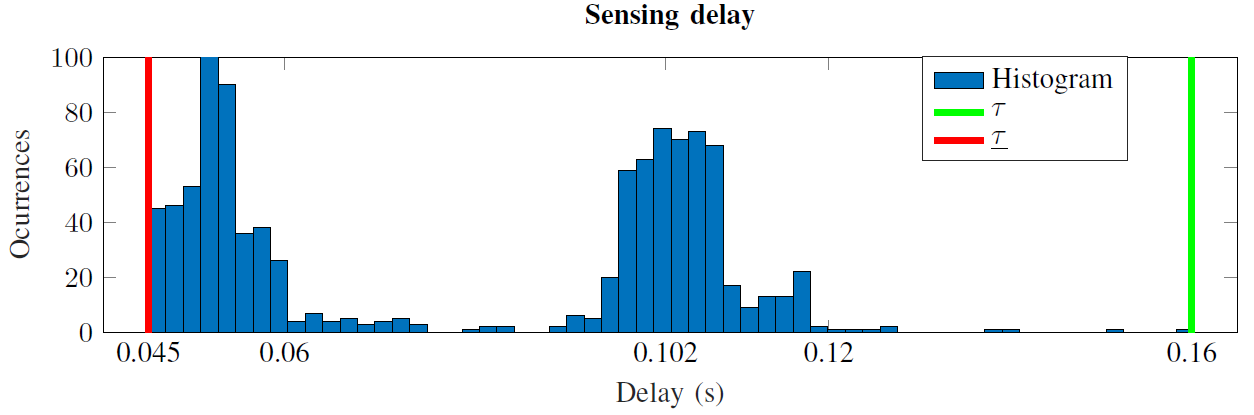 Execution time of ‘S’ depends on image workload variations
Variable relatively long sensing delay
Do not know the exact sequence of occurrence of image workload apriori
3
IBC system: typical design
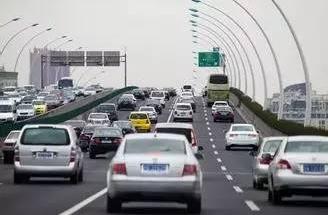 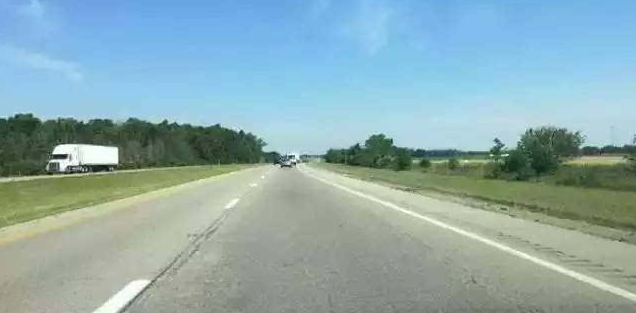 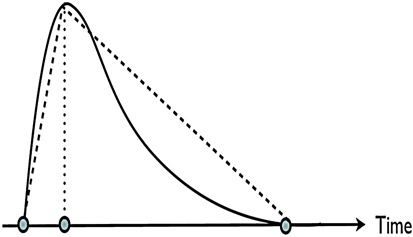 workload distribution
rarely happens
best-case
worst-case
idle time
idle time
S
C
A
S
C
A
S
C
A
dropped frames
60 fps
time (ms)
0
100
Controllers typically designed for worst-case workload  rarely happens
Dropped frames and unnecessary idle times
4
IBC system: research question
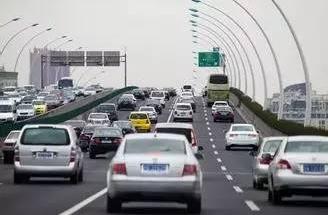 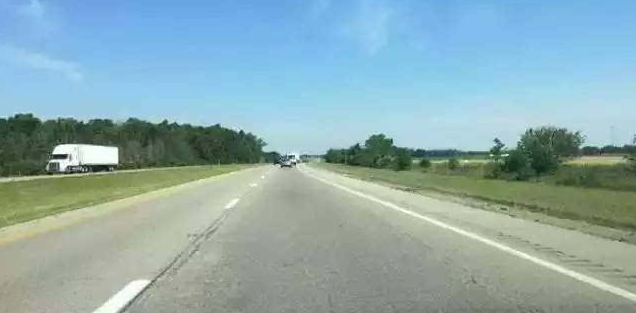 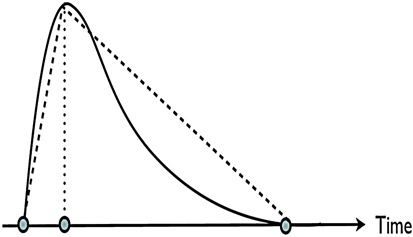 workload distribution
best-case
worst-case
idle time
idle time
S
C
A
S
C
A
S
C
A
How to cope with this long, variable sensing delay to improve system performance?
5
Multiprocessor IBC system
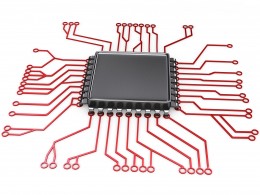 Multiprocessors are common and relatively cheap
Highly suitable for IBC system implementation
Pipelined implementation – focus of this work
Reduces sampling period
Maximal pipelined implementation: when h = fh
camera input
Core 3
C
A
S
C
A
S
C
A
Core 2
...
C
A
S
C
A
S
C
A
Core 1
S
C
A
S
C
A
time
6
Multiprocessor IBC system: practical challenges
Workload variations
Platform constraints
E.g. number of available processing cores
System non-linearities
E.g. velocity of the car is varying
Constraints on system variables
E.g. maximum steering angle is constrained to +/- 25 degree
Inter-frame dependencies
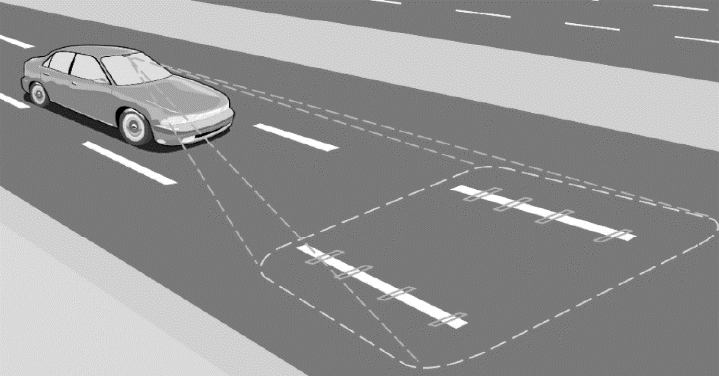 *see paper for references of related work
7
Inter-frame dependencies
Data or algorithmic dependencies – video coding, visual tracking
fd – time required to wait between processing consecutive image frames
Core 4
Core 3
S
C
A
S
C
A
...
Core 2
S
C
A
S
C
A
Core 1
dropped frames
camera input
8
Multiprocessor IBC system: practical challenges
Workload variations
Platform constraints
E.g. number of available processing cores
System non-linearities
E.g. velocity of the car is varying
Constraints on system variables
E.g. maximum steering angle is constrained to +/- 25 degree
Inter-frame dependencies
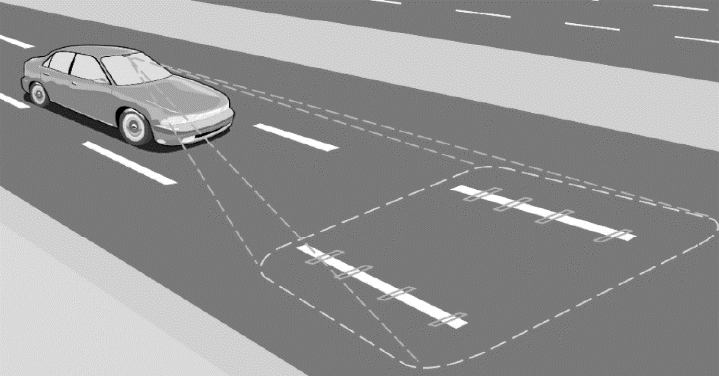 Not fully addressed for pipelining in state-of-the-art* multiprocessor IBC system implementations!
*see paper for references of related work
9
Contributions
An adaptive predictive control formulation for a pipelined multiprocessor IBC system implementation
based on linear parameter-varying (LPV) input/output (I/O) models of IBC systems
Considering
Workload variations
Inter-frame dependencies
System non-linearities
Constraints
Tutorial overview of handling delay while using I/O models for MPC
How can we optimise Quality-of-Control for a practical real-life IBC system?
10
Is it feasible to use MPC in resource-constrained systems?
Yes, due to recent advances in numerical optimization for MPC
Implemented in automotive domain 
engine control* and power train coordination^
What about adaptive MPC?
Model and MPC tuning parameters can be adapted at run time without reconstructing the optimization problem~
Computational complexity is same as the non-adaptive case
Fast enough for resource-constrained embedded applications
*A. Bemporad et al., “Model predictive control of turbocharged gasoline engines for mass production,” SAE Technical Paper, 2018.
^A. Bemporad et al., “Supervisory MPC of a powertrain with a continuously variable transmission,” SAE Technical Paper, 2018.
~N. Saraf and A. Bemporad, https://arxiv.org/pdf/1908.07247, 2019
11
Considering inter-frame dependencies and platform constraints
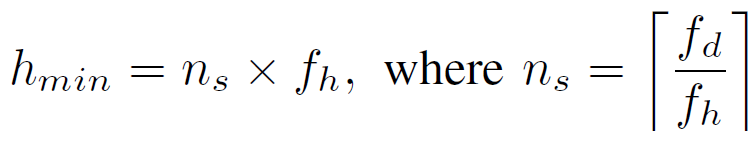 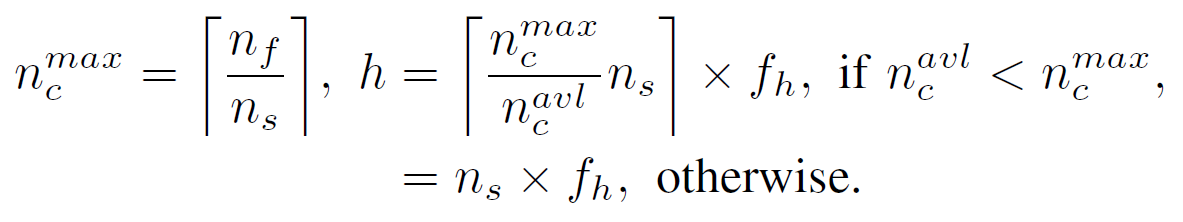 12
[Speaker Notes: n_c^{max} :The number of processing cores needed to realise the maximal pipelined implementation]
MPC formulation
Platform constraints, fd  sampling period and delays
I/O system model
MPC Formulation
Adaptive predictive control system
13
MPC formulation
Optimization problem formulation
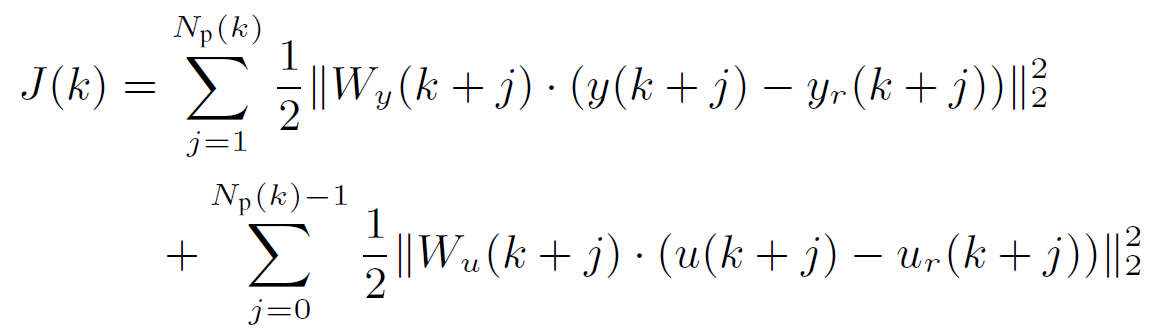 Penalise output tracking error
Penalise deviation of inputs from steady-state targets
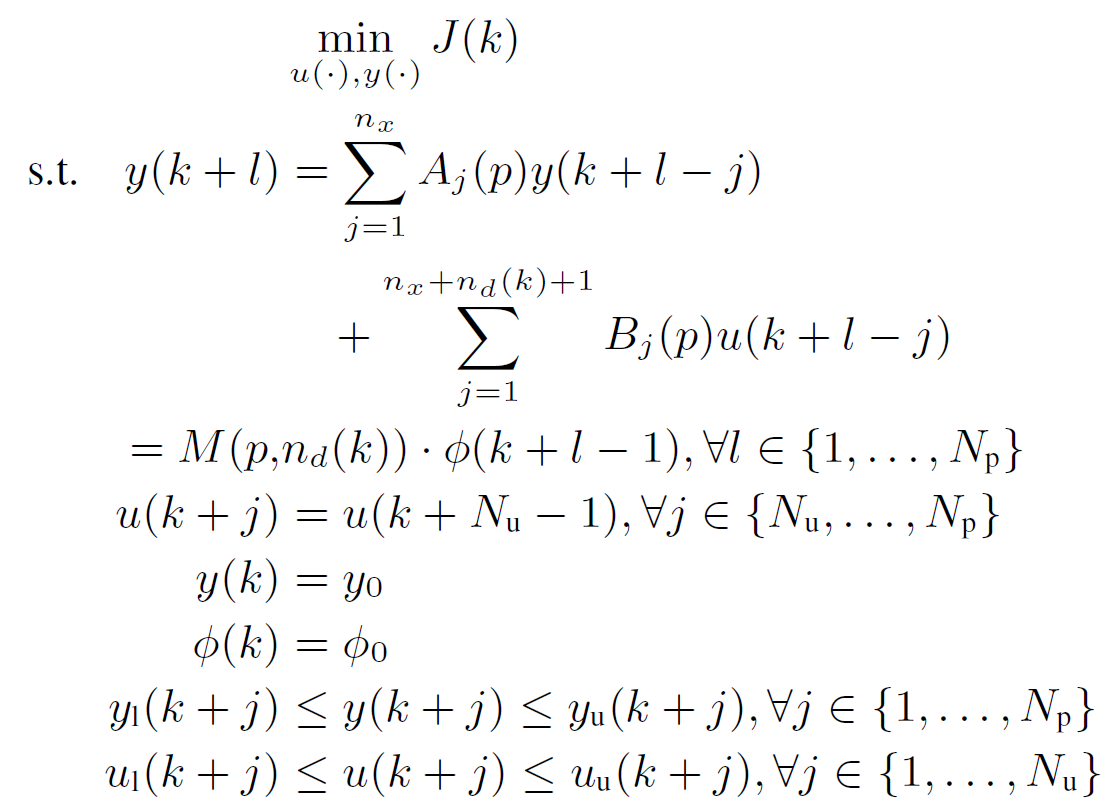 Stack of known past sequence of outputs and inputs
14
[Speaker Notes: The input sequence that is optimized is typically restricted to fewer variables for trading-off control performance with computations via the control horizon (Nu) constraint.
Note that the future values of parameters p can be incorporated as they may be known and in that case p represents p(k+l) in the LPV model.]
Adaptive predictive control formulation
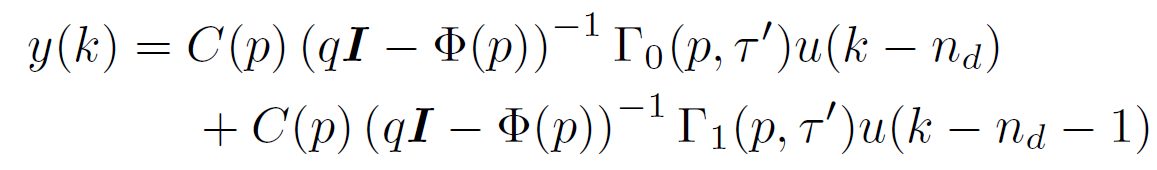 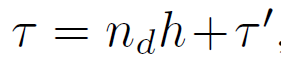 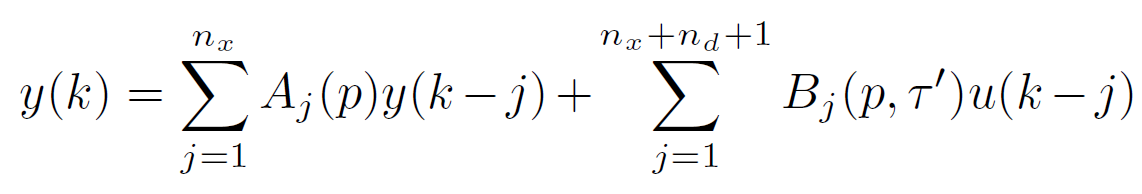 15
Predictive control strategy
Adaptation with workload variations
sensing & processing
case 3
case 2
case 1
controller
actuation
Core 3
C
A
C
A
C
A
Core 2
...
C
A
C
A
C
A
Core 1
C
A
C
A
...
...
16
Predictive control strategy
Case 1: sensing delay is same as the previous step
nd is kept constant, stack updated as usual
Case 2: sensing delay is increased by one step
Latest measurement is not available
nd is incremented by 1, stack of past outputs is not updated
Case 3: sensing delay is reduced by one or more steps
Latest and past measurement(s) are available
nd is reduced accordingly, stack updated iteratively with the available measurements
Adaptation with workload variations
case 3
case 2
case 1
controller
actuation
17
Simulation results
For an efficient MPC implementation: QP problem transformed to box-constrained least-squared problem [N. Saraf and A. Bemporad, ArXiV 2019]


Control performance evaluation
Inter-frame dependence time: fd = 15 ms
System nonlinearity: vx is a ramp signal
Constraints: |steering angle| = 0.5 radians
Workload variations: PERT distribution
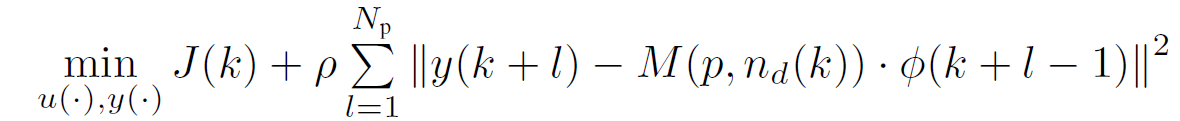 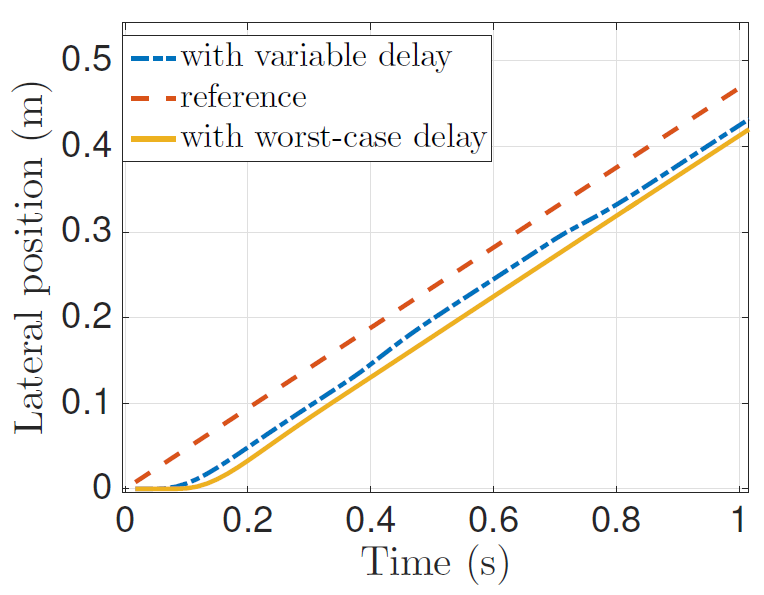 18
[Speaker Notes: Specifically, the QP problem (5) is transformed to the following box-constrained
least-squares problem by eliminating equality constraints
through quadratic penalties with large weight]
Comparison with state-of-the-art
MPC is relatively compute-intensive
Worst-case control computation time is 15x greater than LQR-based control
Still only ~6 ms for our case, assuming ~50MHz processor.
Advantages as compared to other approaches
Considers inter-frame dependencies
Modelling and considering system nonlinearities
Strictly imposing constraints on the system variables
See paper for detailed comparisons
19
Conclusions and future work
A step towards real-life adoption of IBC system

Reduce the gap between current state-of-the-art multiprocessor IBC approaches and practical control requirements


Future work: 

Real-life implementation
Starting with IMACS SiL/HiL framework*
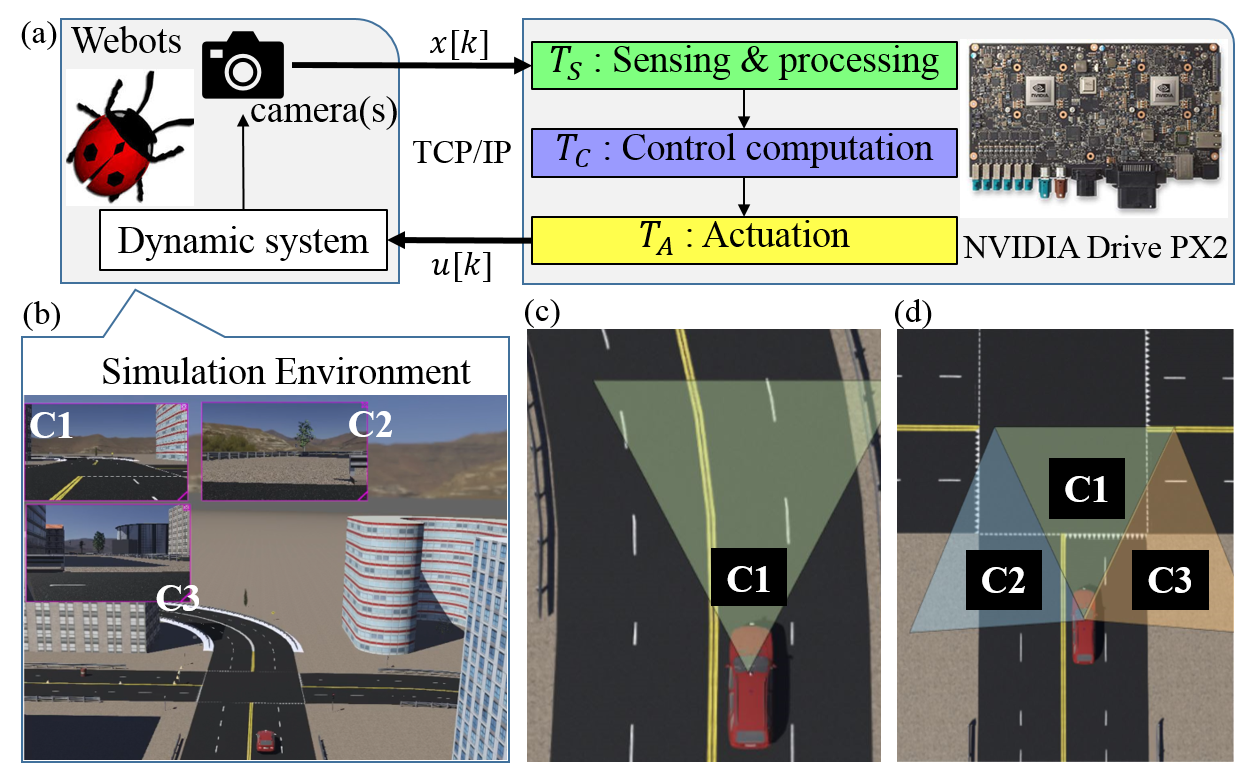 20
*www.es.ele.tue.nl/~dgoswami/imacs
S.Mohamed@tue.nl                                      linkedin.com/in/sajidmohamed
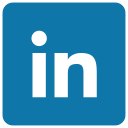 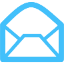 Adaptive predictive control for pipelined multiprocessor image-based control systems considering workload variations

Sajid Mohamed1, Nilay Saraf2, Daniele Bernardini3, Dip Goswami1, Twan Basten1, Alberto Bemporad2
1Eindhoven University of Technology, The Netherlands
2IMT School for Advanced Studies, Lucca, Italy
3ODYS S.r.l., Italy
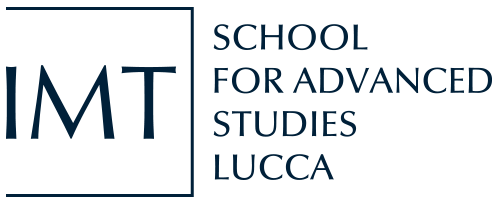 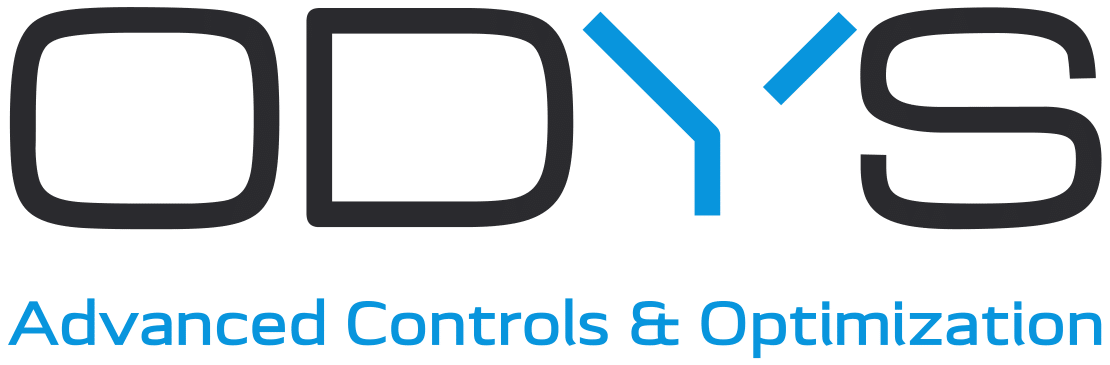 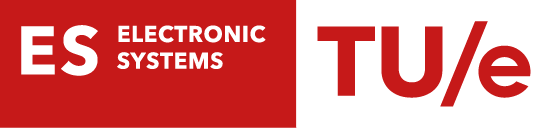 This research has received partial funding from the EU’s H2020 FP under GA no 674875 (oCPS) and the ECSEL JU under GA no 783162 (FitOptiVis).